Nói về một đồ vật dựa vào gợi ý
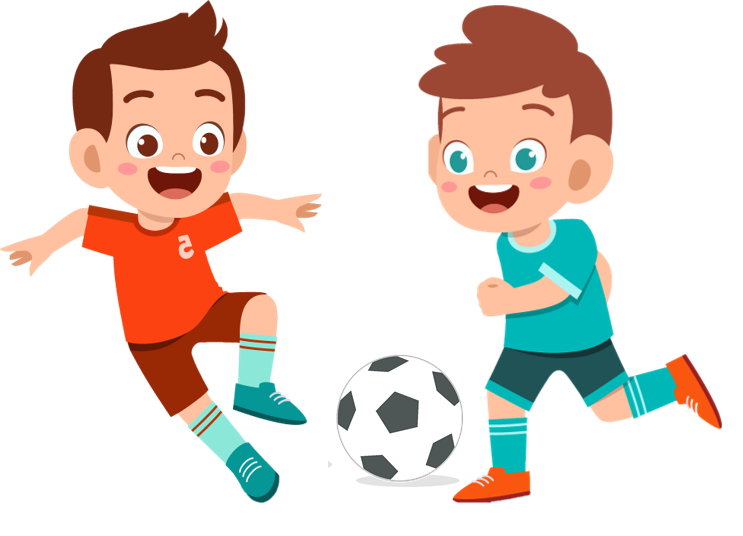 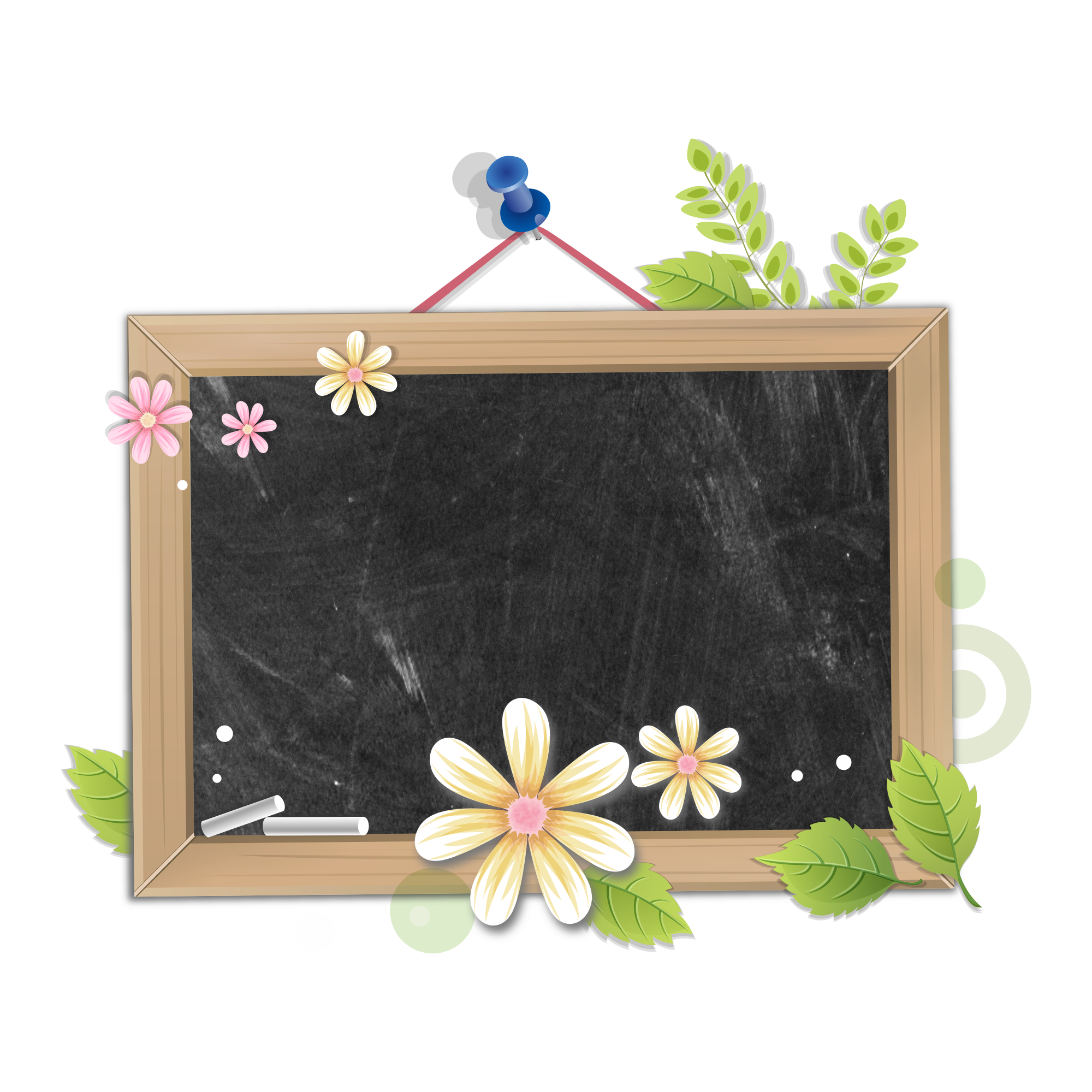 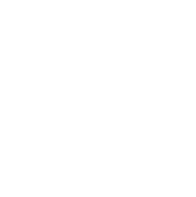 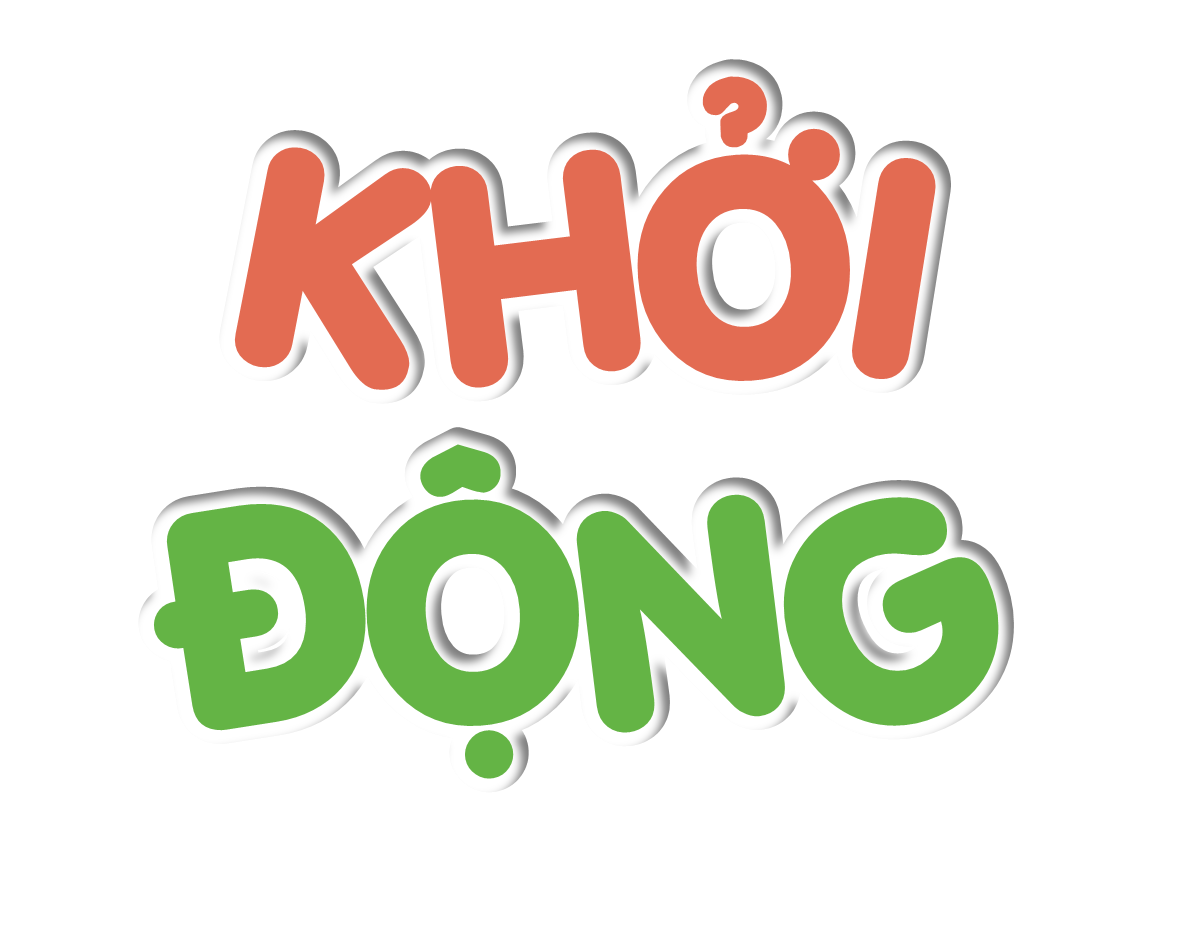 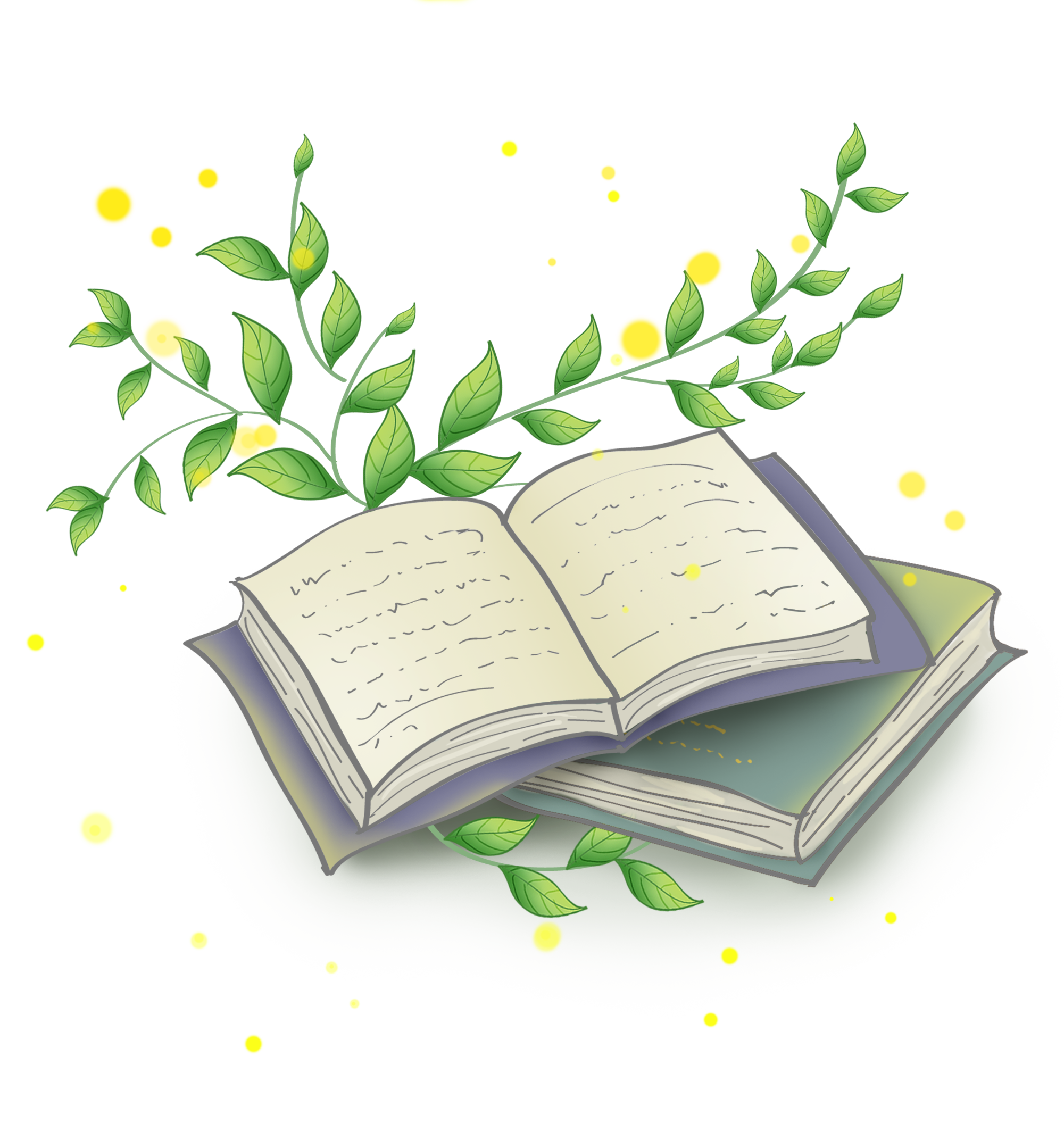 Đóng vai, nói và đáp lời chúc mừng
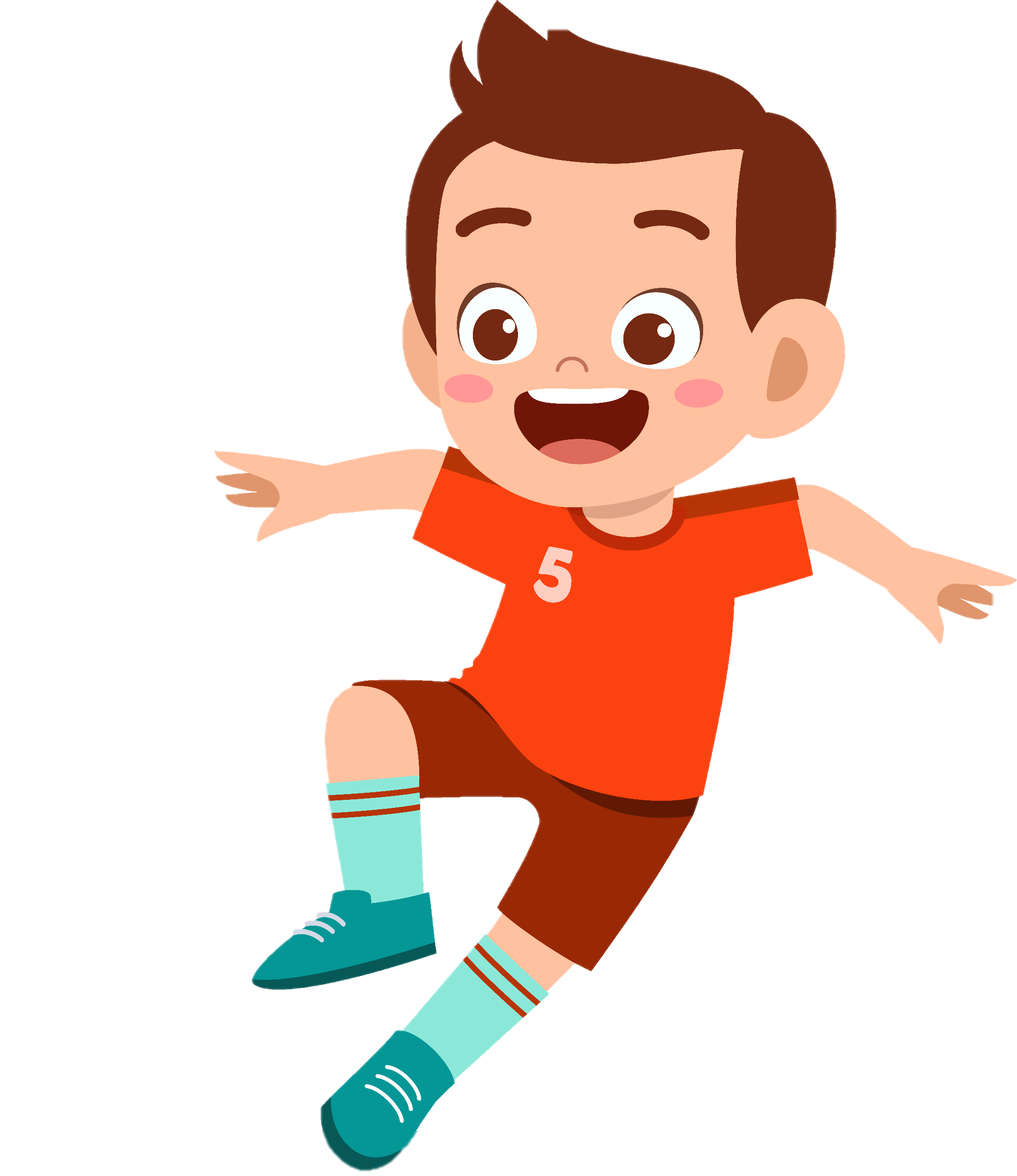 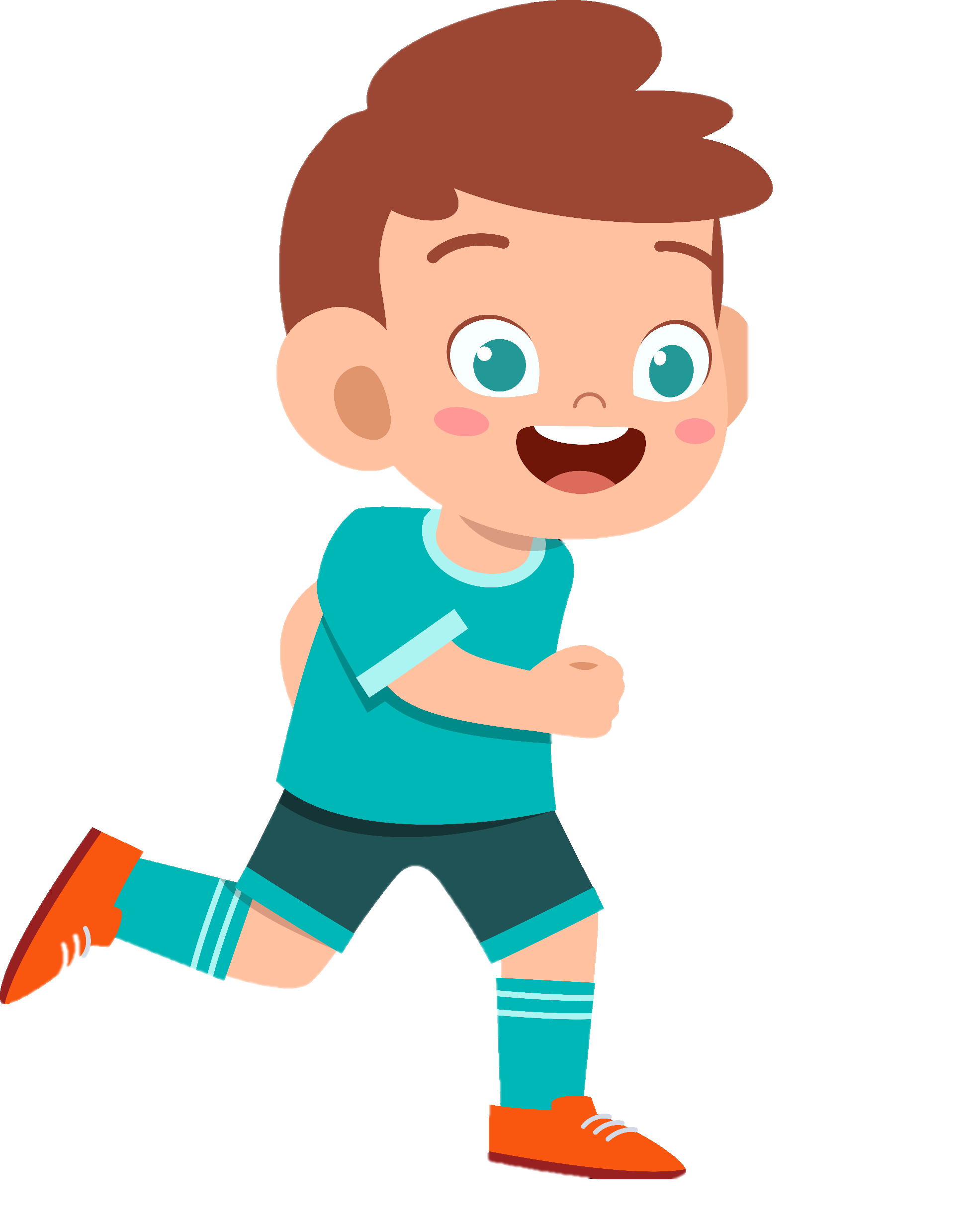 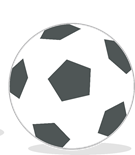 Đóng vai, nói và đáp lời chúc mừng của các vận động viên trong đoàn thể thao Việt Nam với vận động viên Ánh Viên.
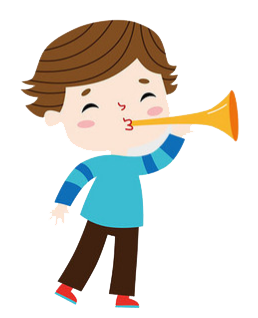 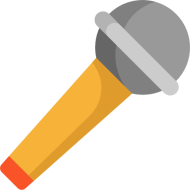 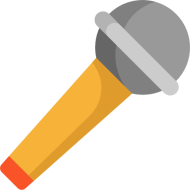 Em hãy tưởng tượng lời chúc mừng của các vận động viên trong đoàn thể thao Việt Nam với vận động viên Ánh Viên, em sẽ nói lời chúc mừng như thế nào và Ánh Viên sẽ đáp lời chúc mừng ra sao.
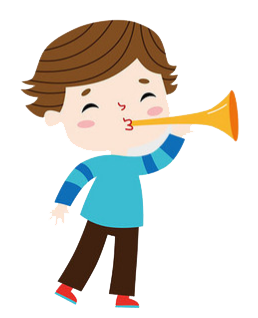 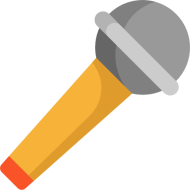 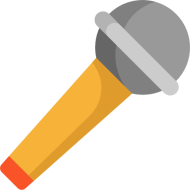 Chia sẻ
Đóng vai VĐV, Ánh Viên
Trình 
bày
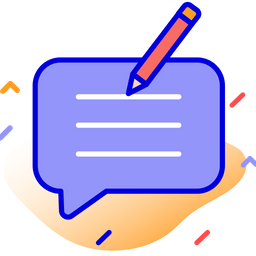 Nhận 
xét
Các bạn nhận xét
( nét mặt, cử chỉ, lời nói)
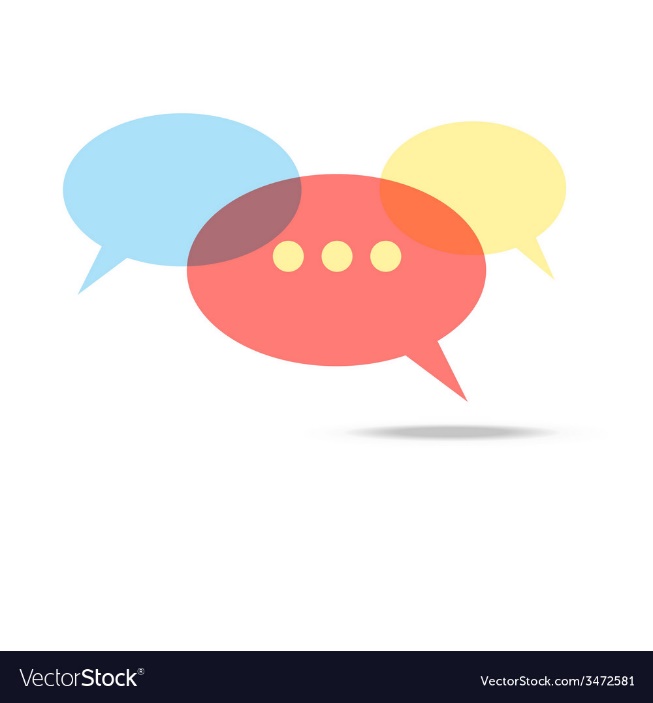 VĐV: Chúc mừng Ánh Viên. Bạn đúng là một niềm tự hào to lớn của đoàn thể thao chúng ta và của cả đất nước Việt Nam!
Ánh Viên: Xin cảm ơn tất cả mọi người đã chúc mừng, cổ vũ và động viên em ngay cả lúc em luyện tập và thi đấu. Em sẽ cố gắng hết mình để mang lại nhiều vinh quang hơn nữa.
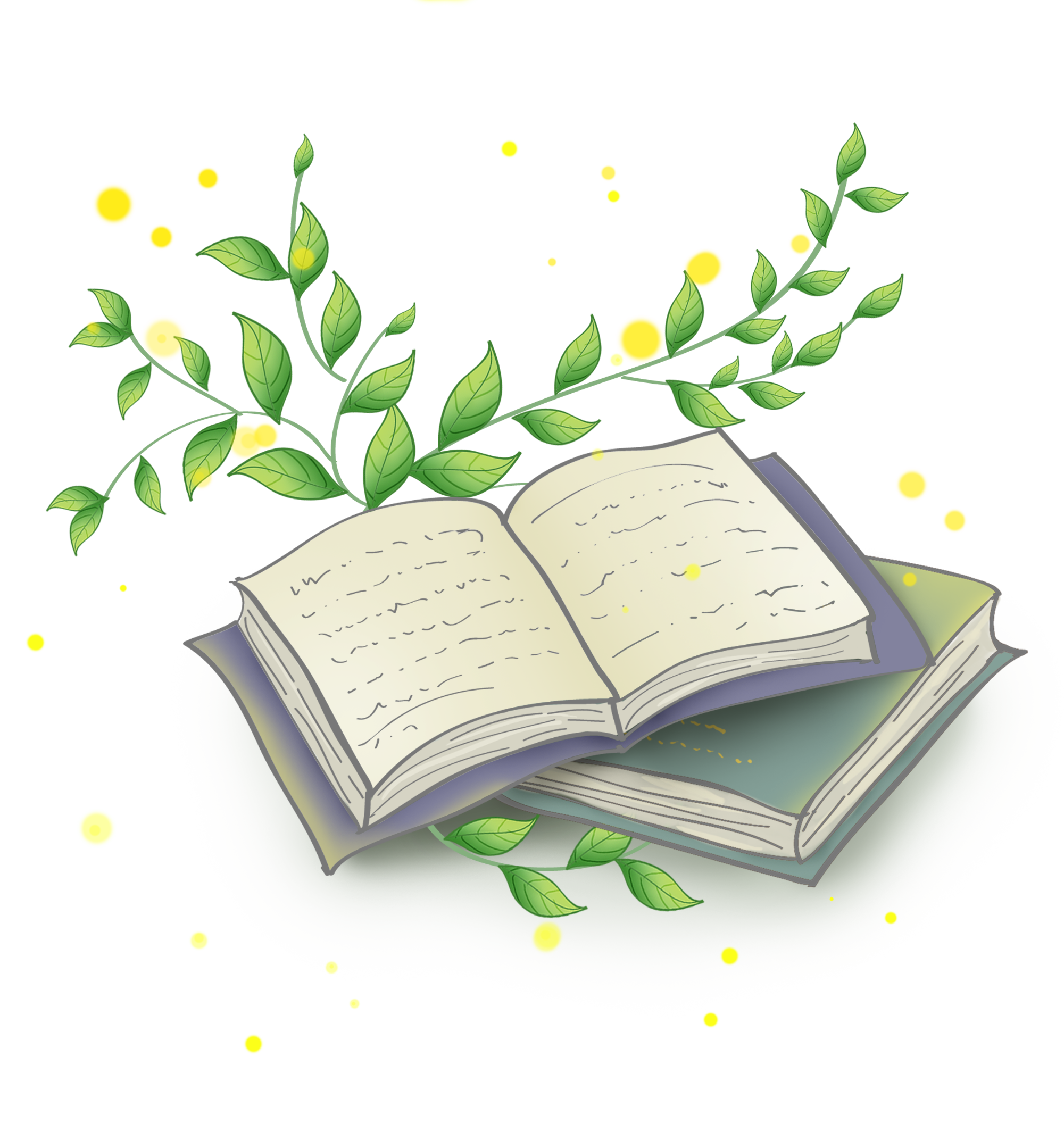 Nói và nghe
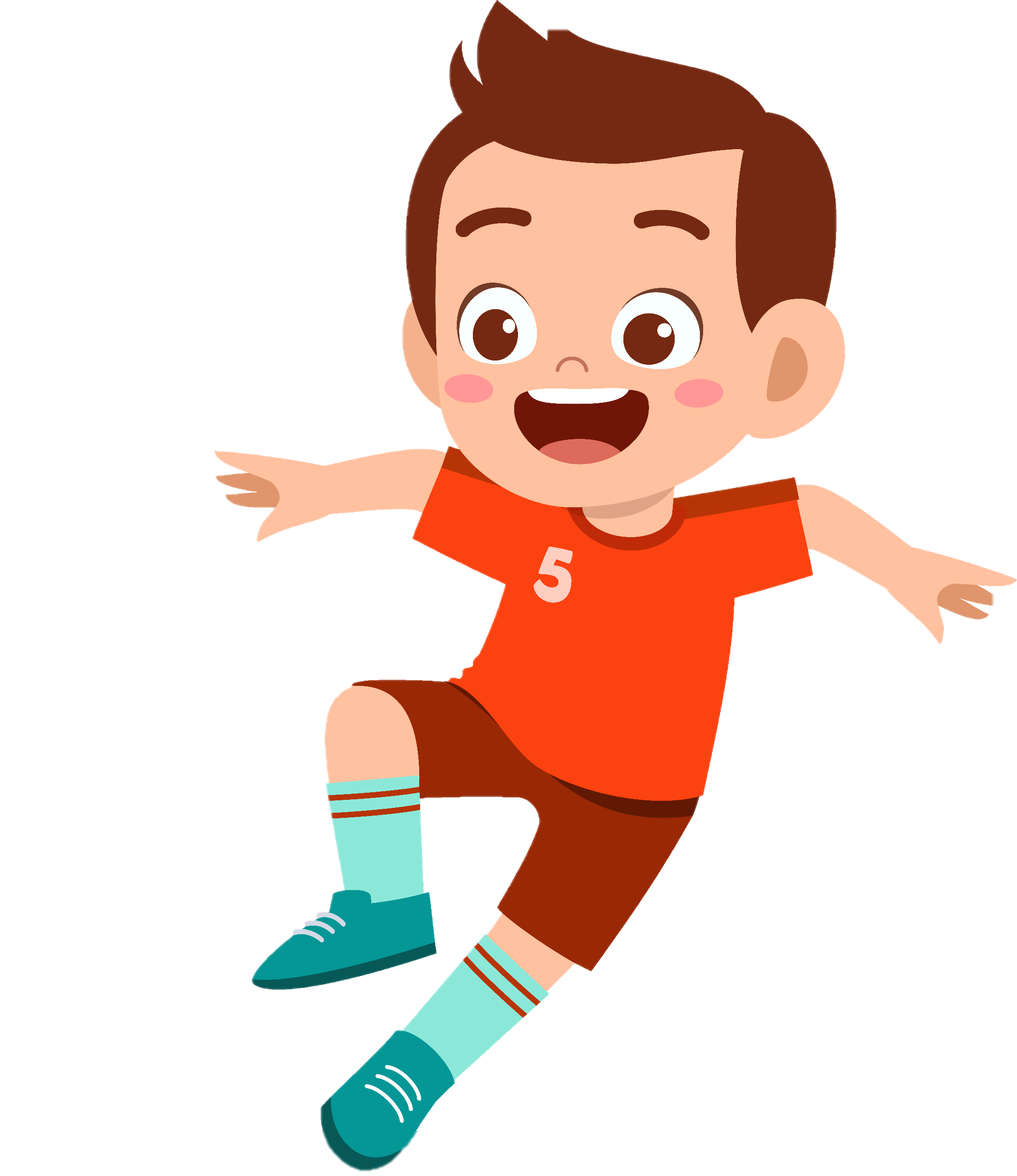 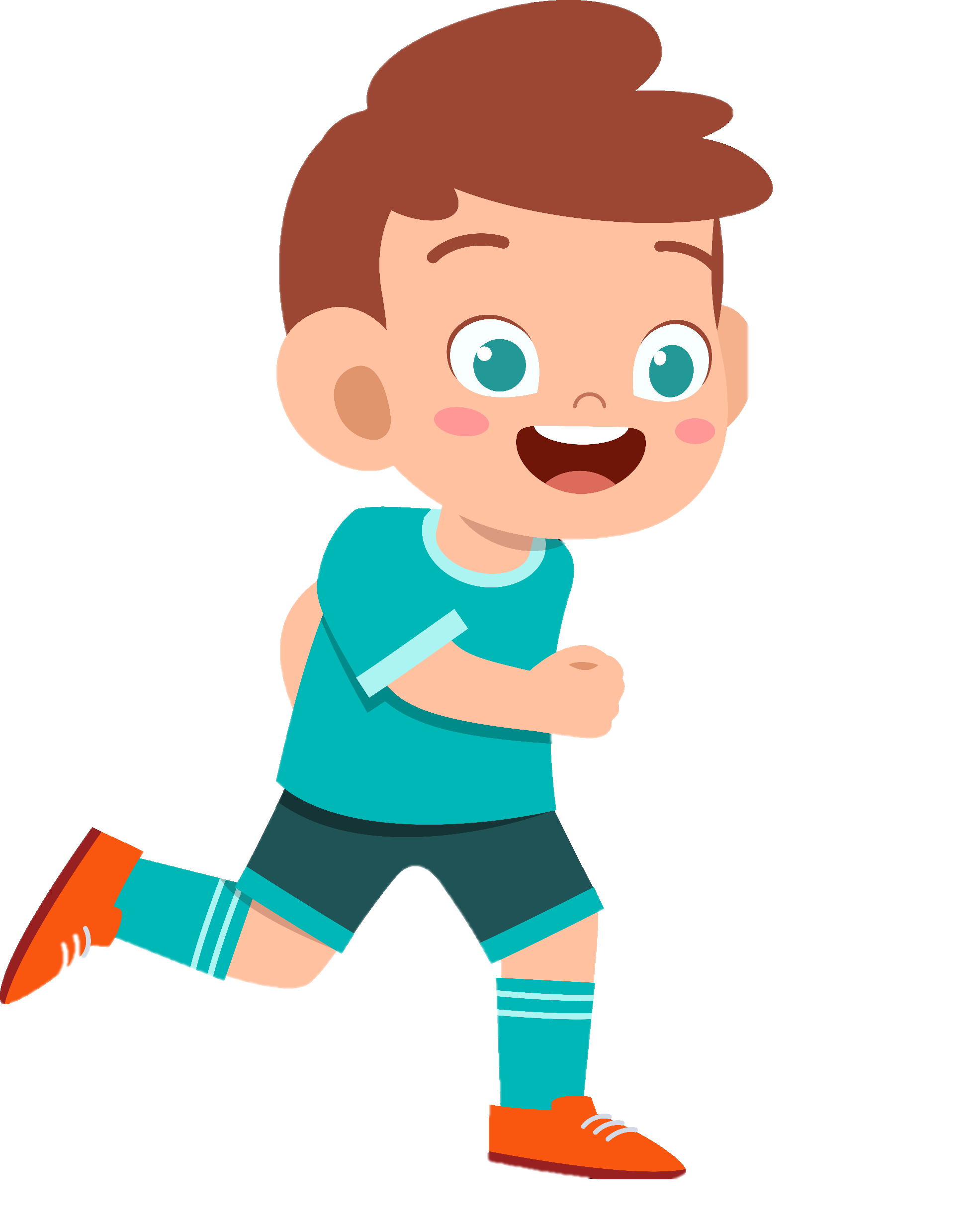 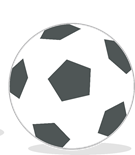 Đọc lời các nhân vật trong tranh và trả lời câu hỏi.
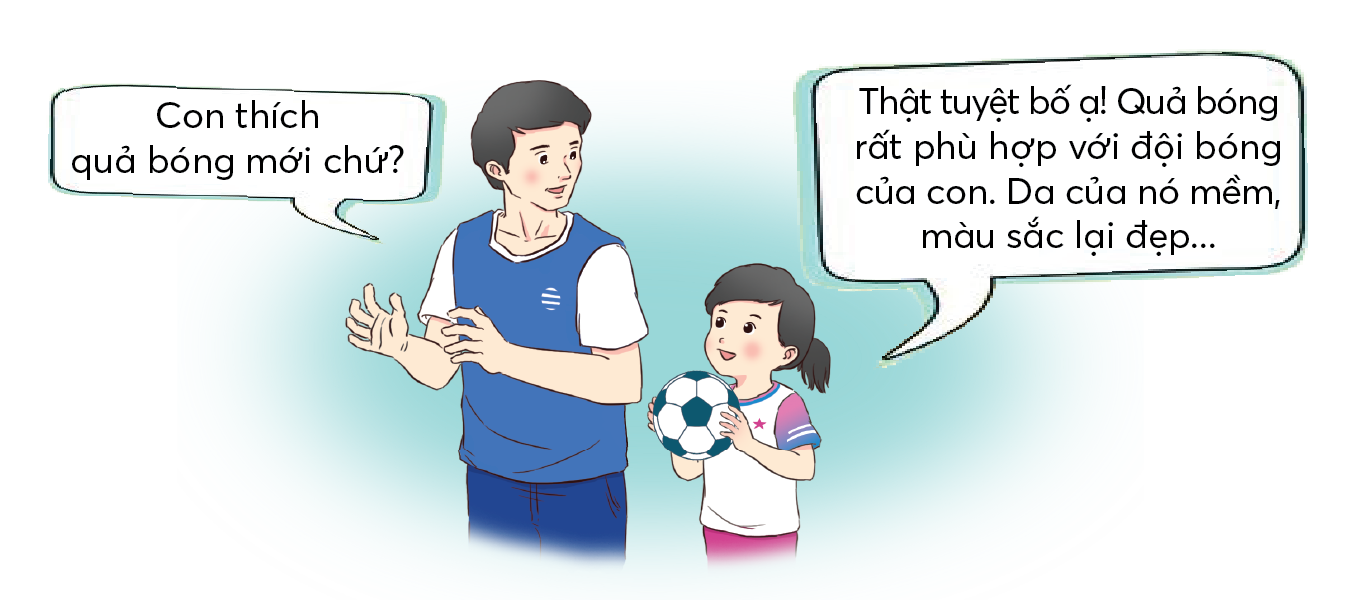 a.	Hai bố con trao đổi về điều gì?
b.	Câu nào thể hiện cảm xúc của bạn nhỏ?
Đọc lời các nhân vật trong tranh và trả lời câu hỏi.
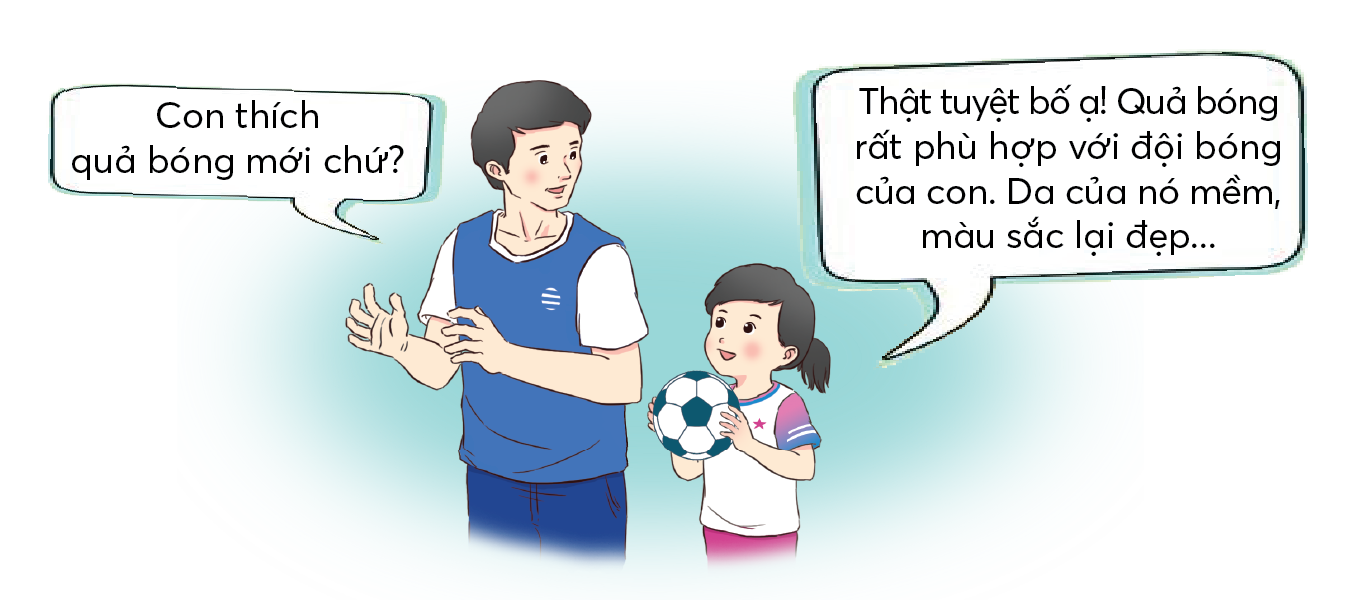 a.	Hai bố con trao đổi về điều gì?
Hai bố con trao đổi về quả bóng mới.
Đọc lời các nhân vật trong tranh và trả lời câu hỏi.
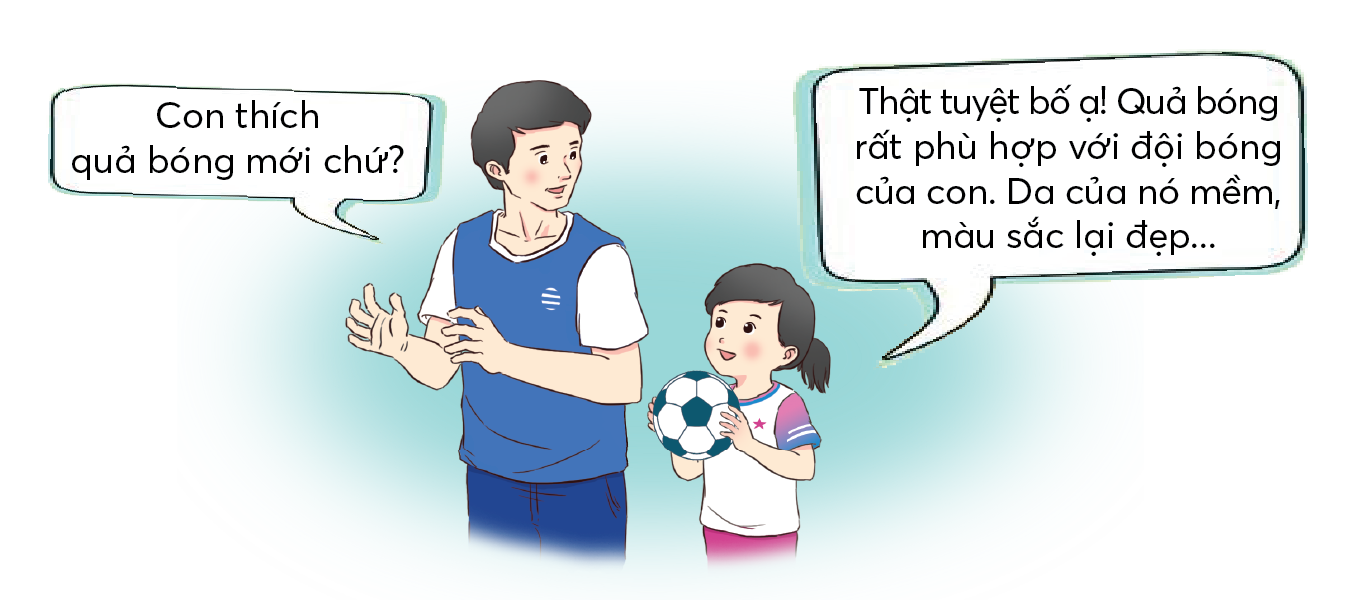 b.	Câu nào thể hiện cảm xúc của bạn nhỏ?
	Thật tuyệt bố ạ!
Nói về một dụng cụ luyện tập thể thao dựa vào gợi ý:
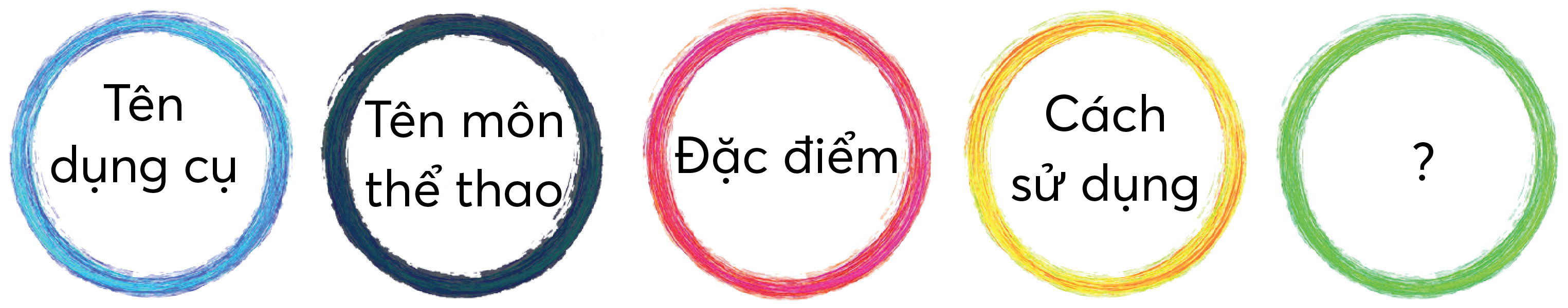 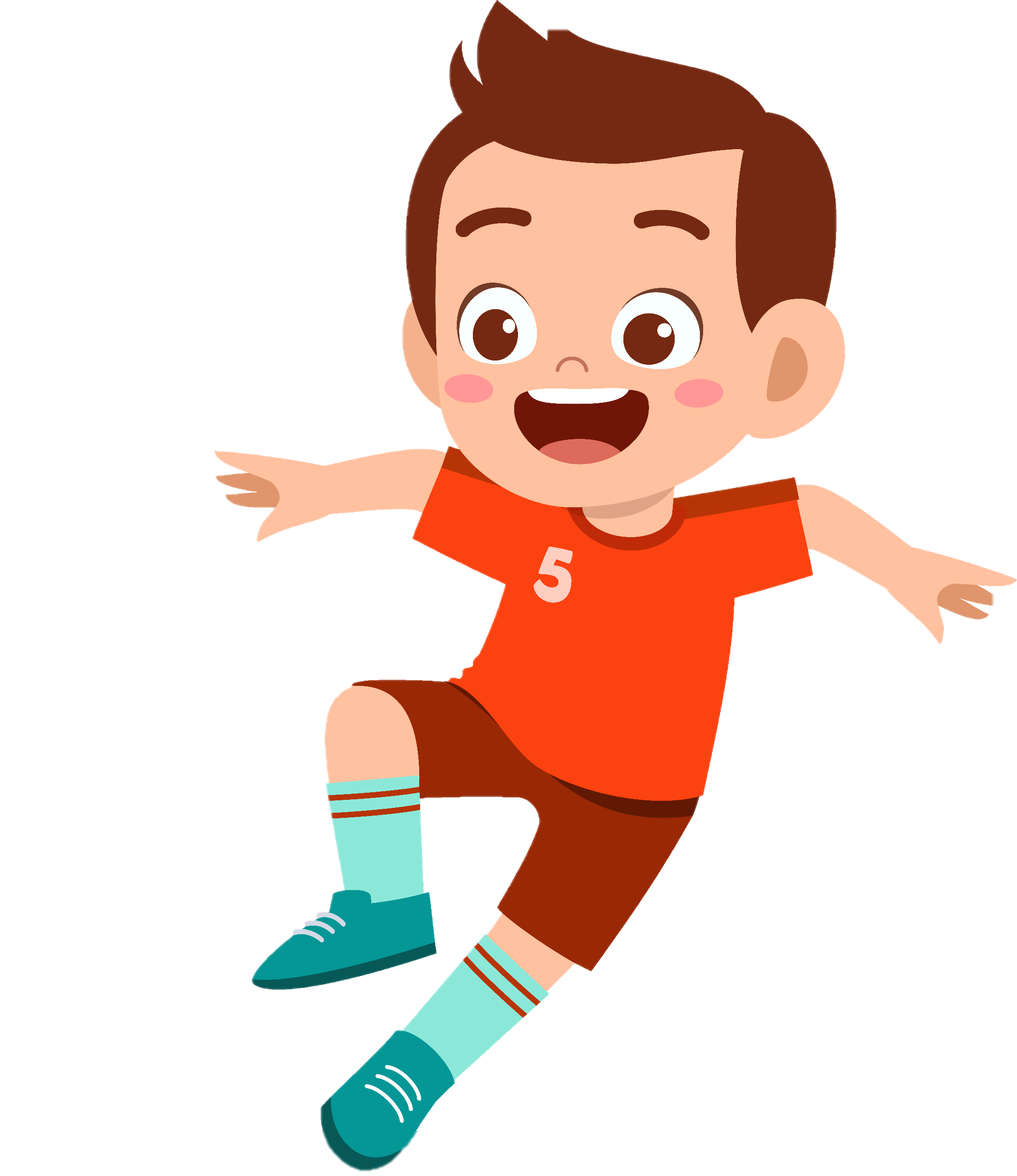 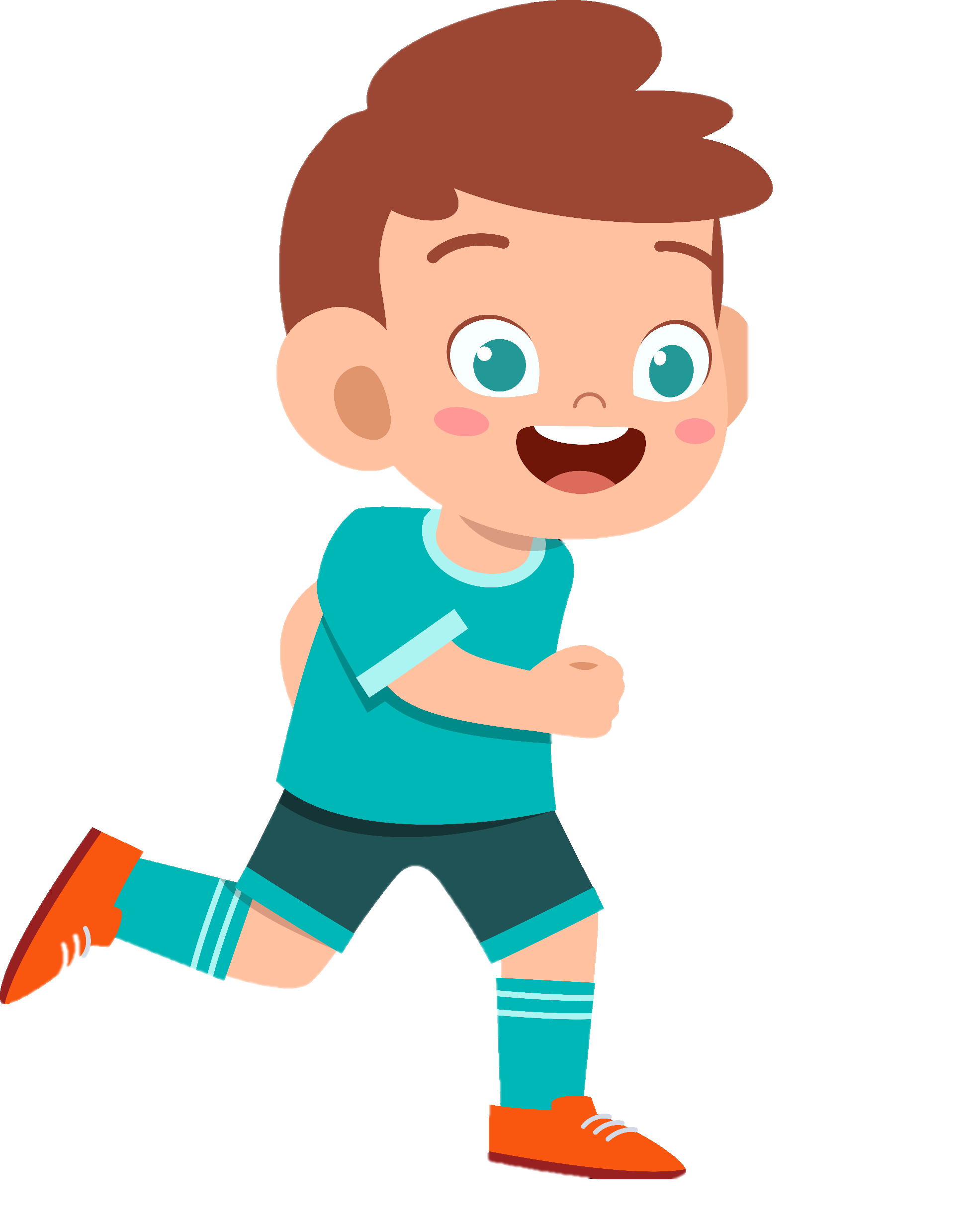 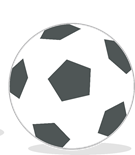 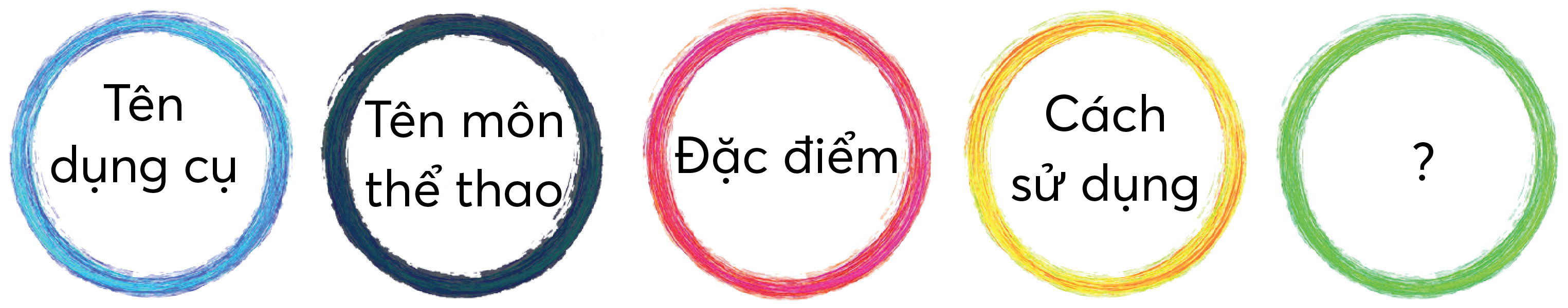 - Tên dụng cụ ấy là gì?
- Dụng cụ đó sử dụng trong môn thể thao nào?
- Dụng cụ có đặc điểm gì nổi bật?
- Cách sử dụng dụng cụ đó ra sao?
Chia sẻ trước lớp
Trình 
bày
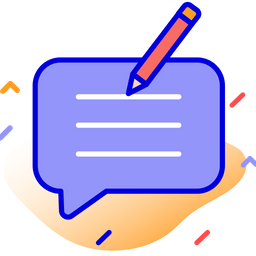 Nhận 
xét
Cá nhân
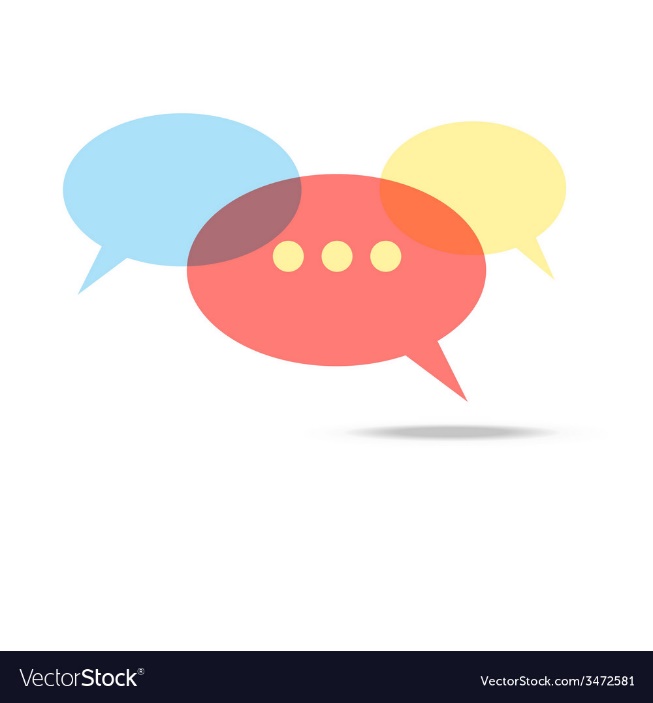 Các bạn nhận xét
Cần chú ý thay đổi giọng đọc cho phù hợp với nội dung của từng đoạn và từng nhân vật.
VD: Em có rất nhiều dụng cụ chơi thể thao nhưng món đồ mà em thích nhất là quả bóng đá. Quả bóng hình tròn, chỉ có hai màu đen và trắng. Mỗi khi lăn, hai màu trên quả bóng hòa lẫn vào nhau, tạo ra một hình ảnh vô cùng đẹp mắt. Chiều chiều, em thường mang bóng ra bãi đất trống gần nhà để chơi cùng với các bạn trong xóm. Bóng đá chính là môn thể thao mà em yêu thích nhất.
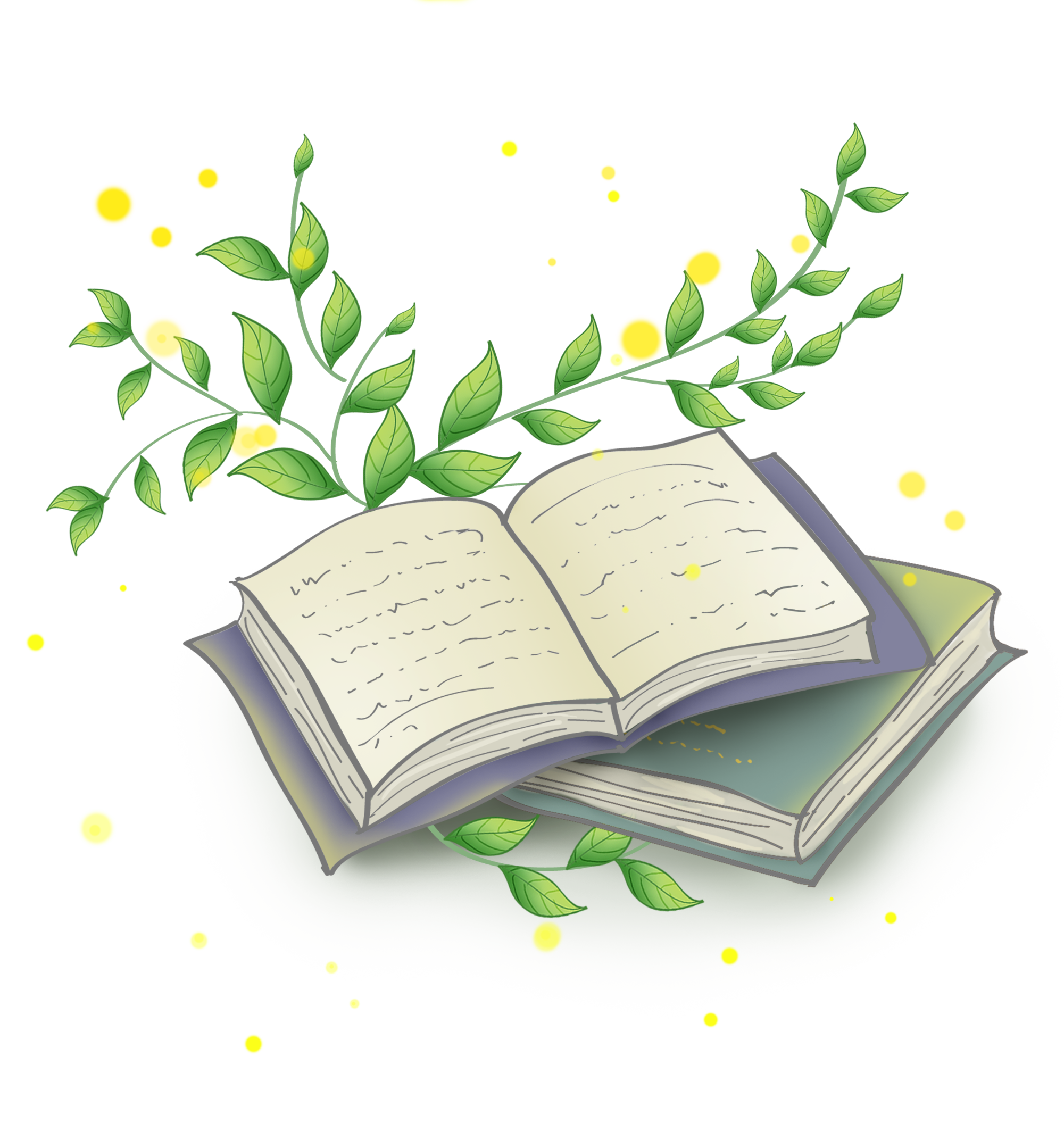 Vận dụng
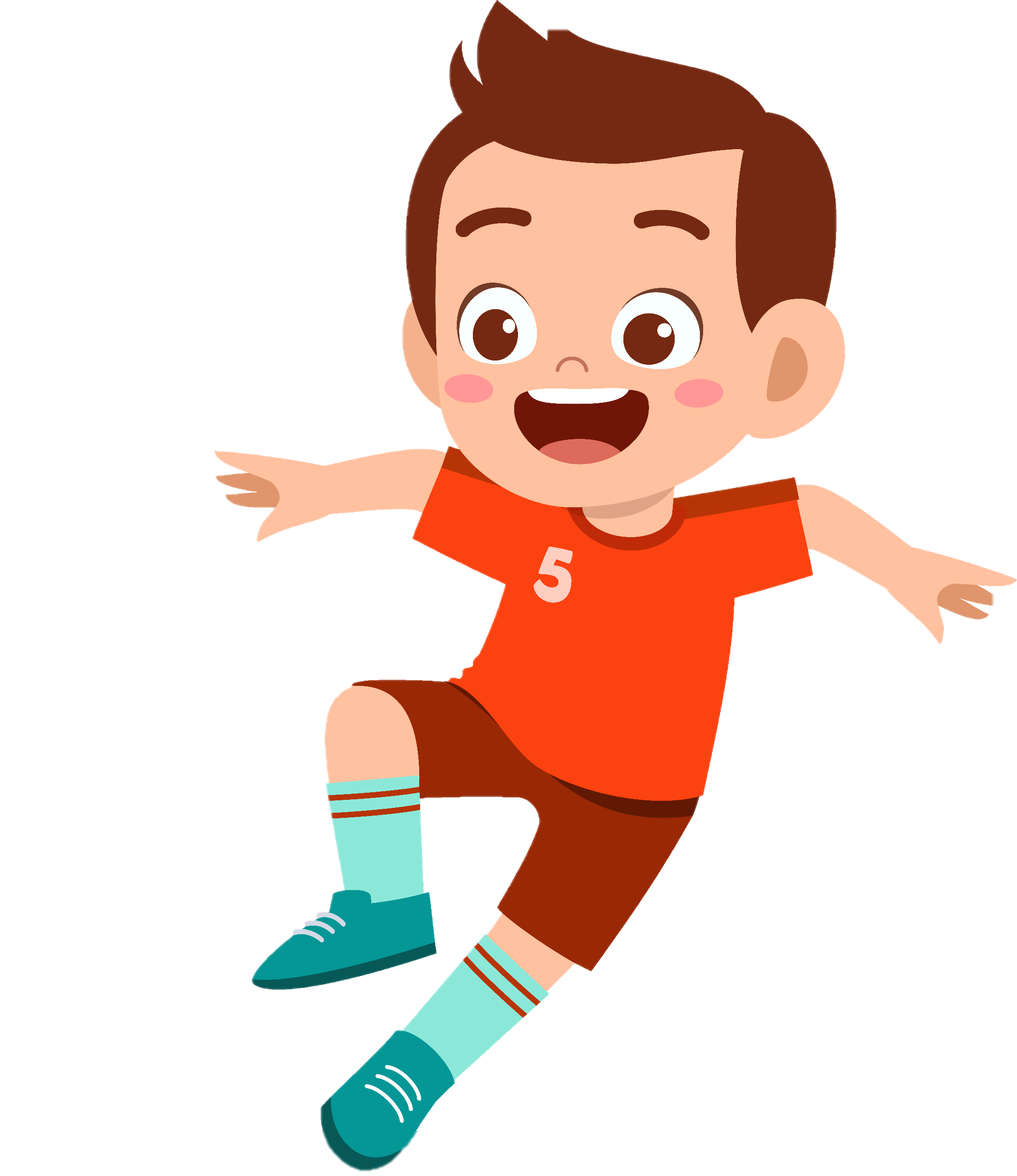 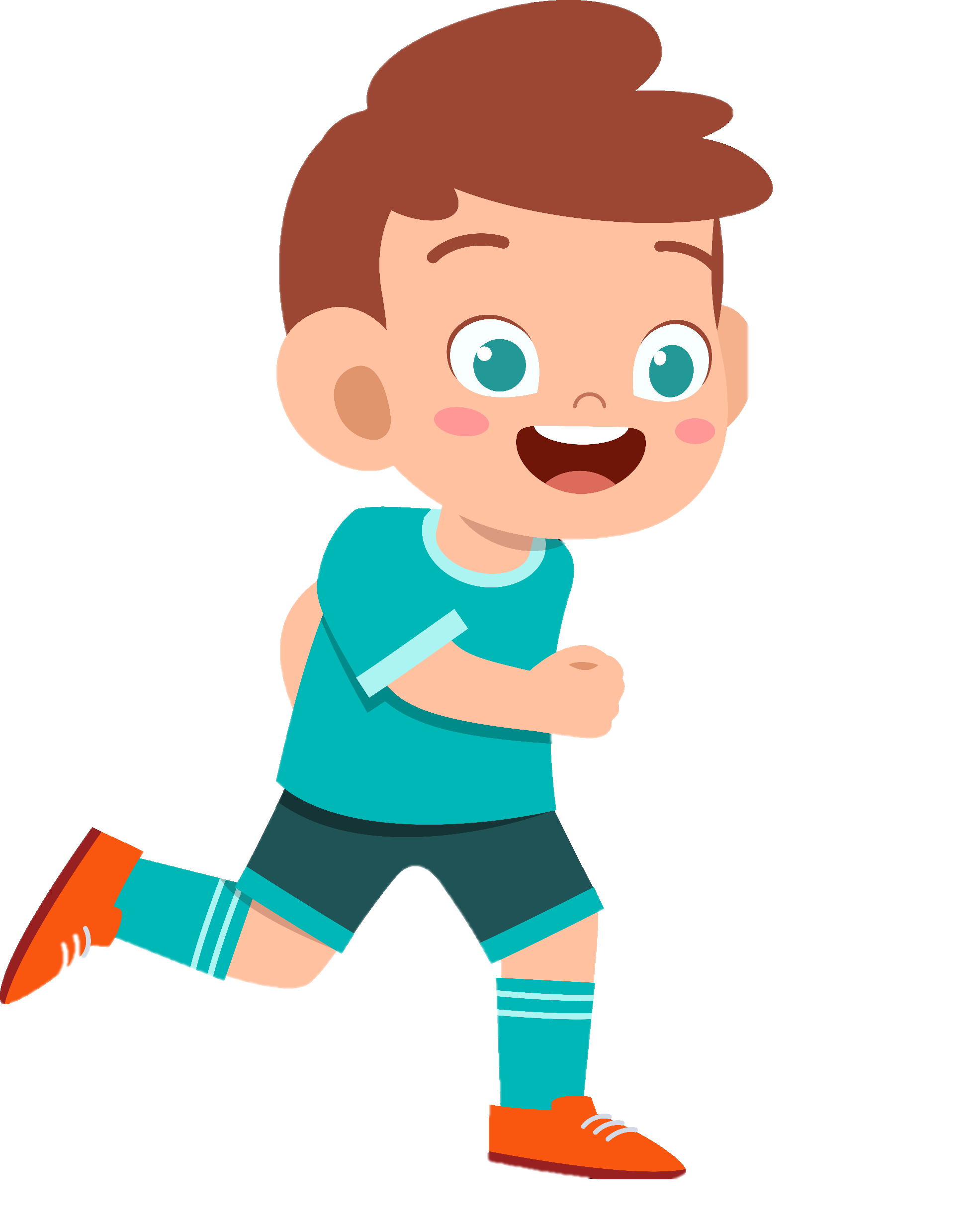 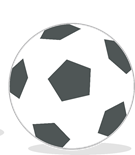 Về nhà kể về dụng cụ thể thao em yêu thích cho người thân nghe.
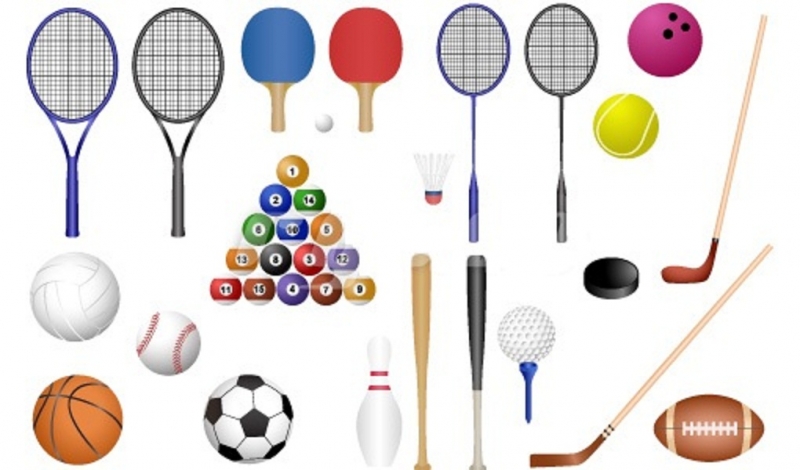 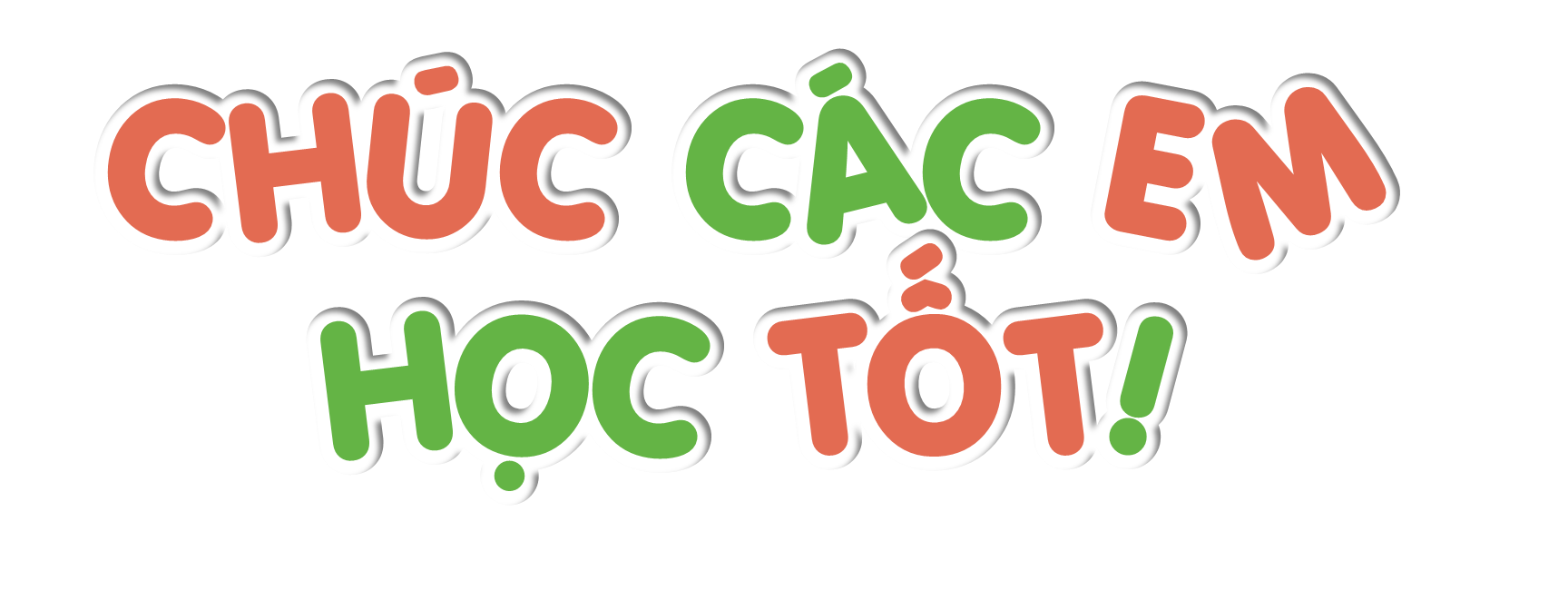